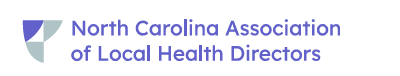 2025 Awards Presentation
Public Health Partners Award
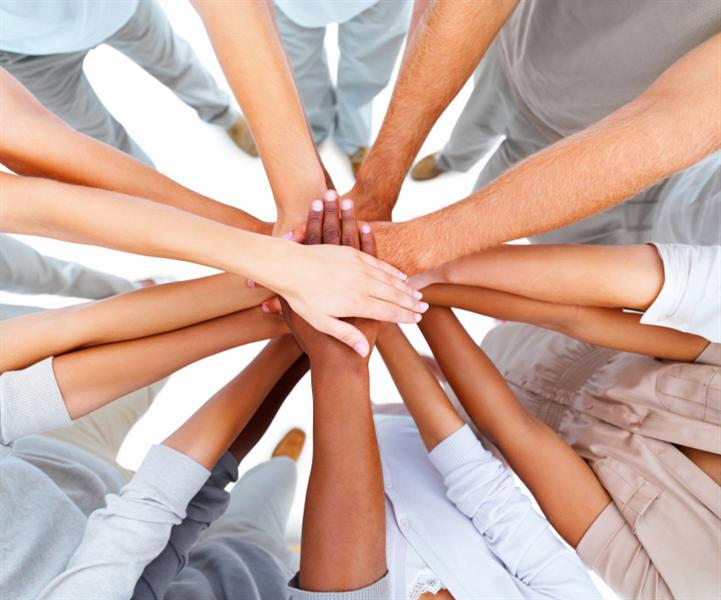 Recognizes organizations, businesses, and professional associations that have made significant contributions to the advancement and promotion of public health in North Carolina
Public Health Partners Award Winner
This public health partner’s mission is to “nurture the development of children by building a strong foundation of family and community.”
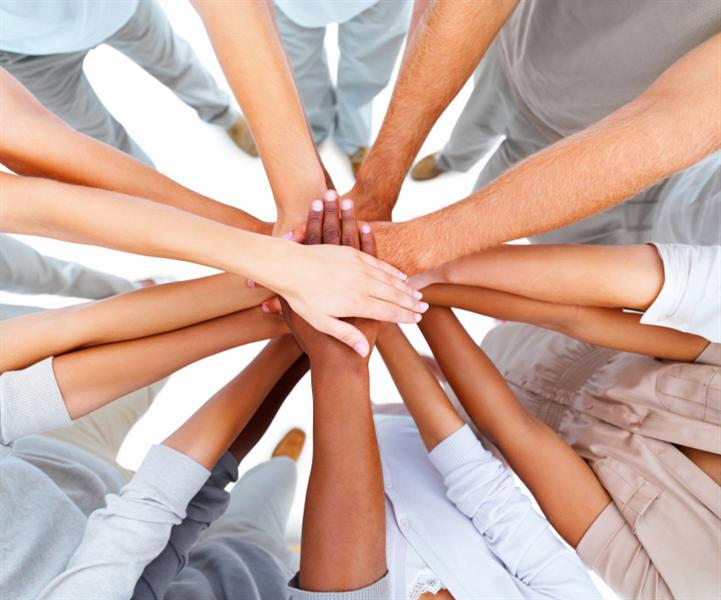 Public Health Partners Award Winner
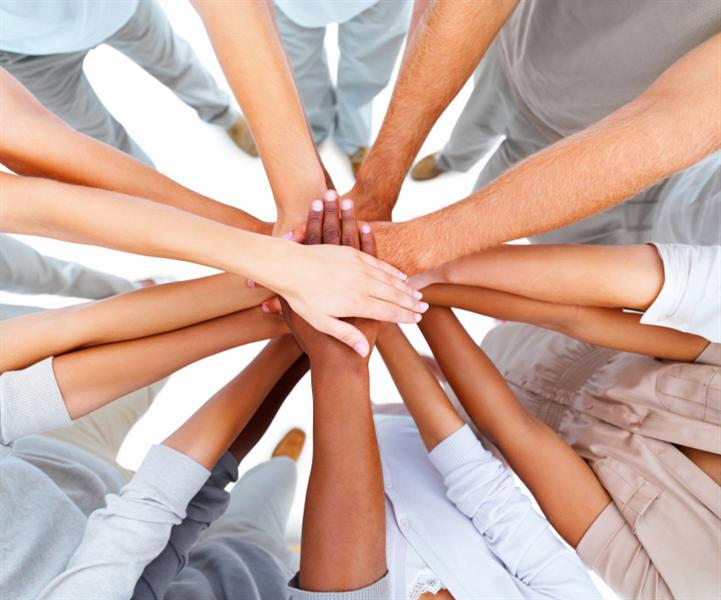 Partnering Activities with Public Health

Teen Wellness Center Advocacy & Support

Childbirth Education Classes

Innovative Approaches for Children and Youth with Special Healthcare Needs

Response to Hurricane Helene

Commitment to Trauma-Informed Practices and Community Collaboration
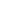 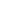 The Public Health Partners Award Winner is. . .
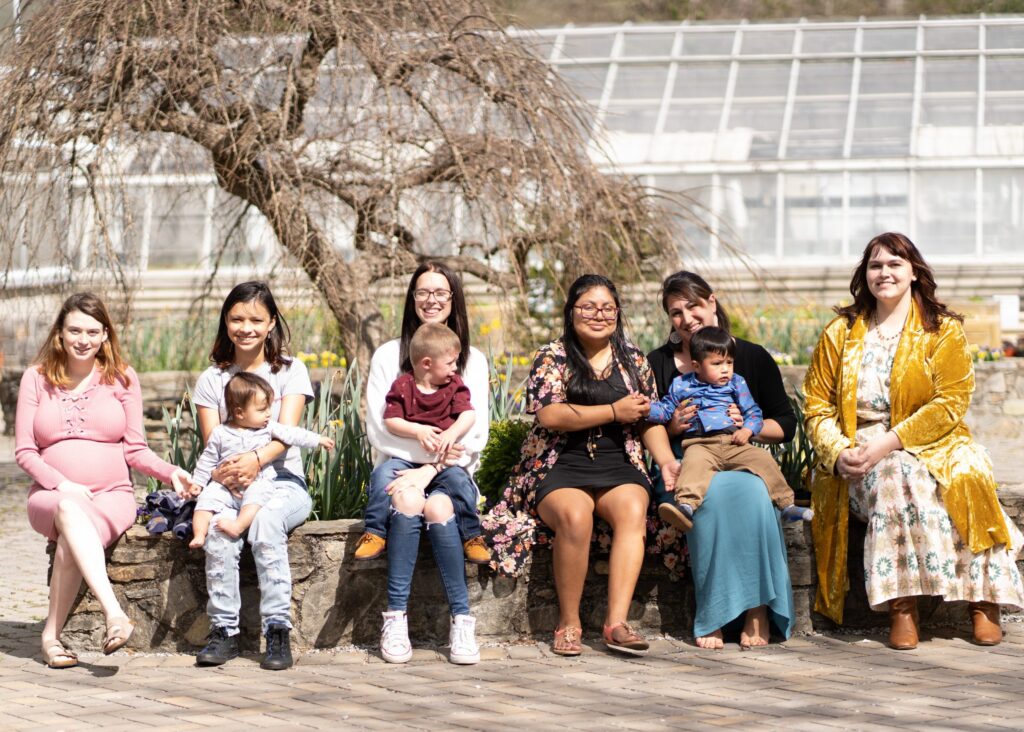 Children and Family Resource Center (CFRC)
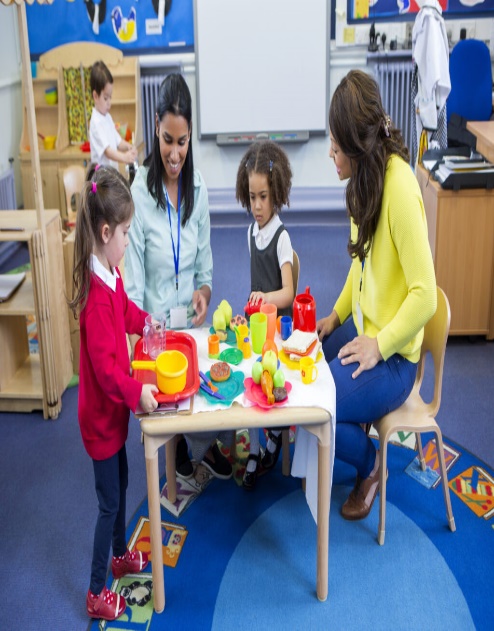 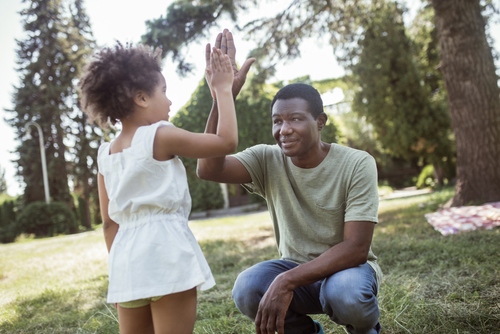 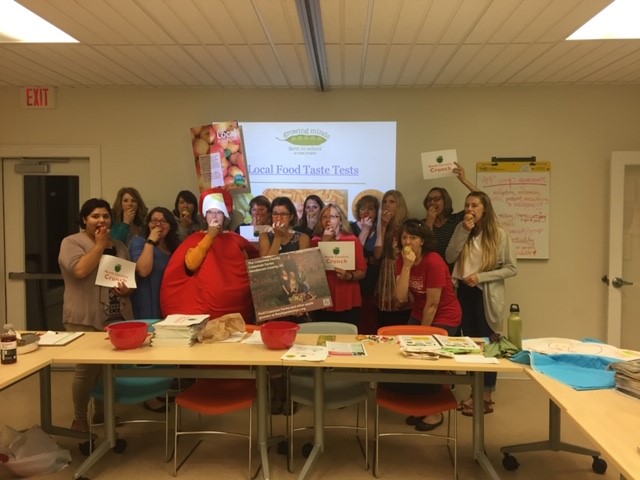 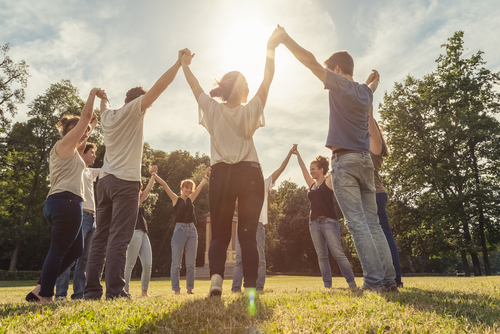 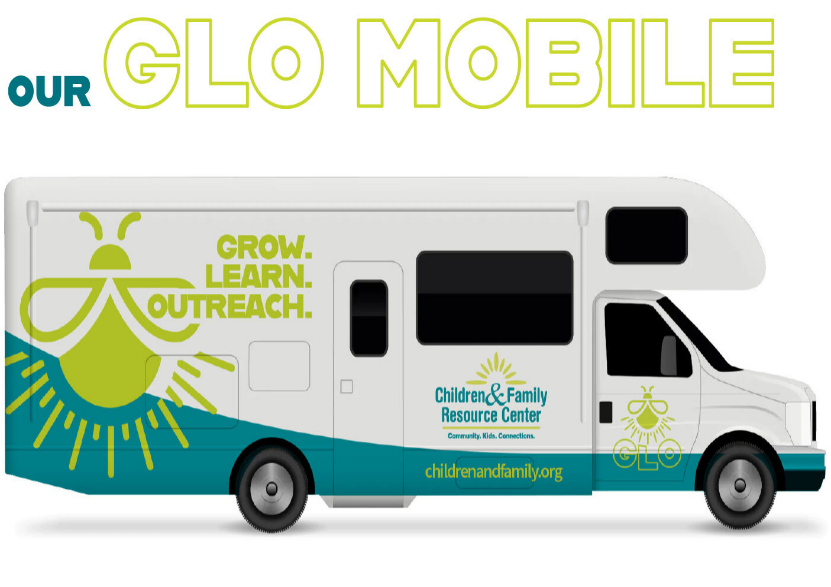 Public Health Legislative Champion
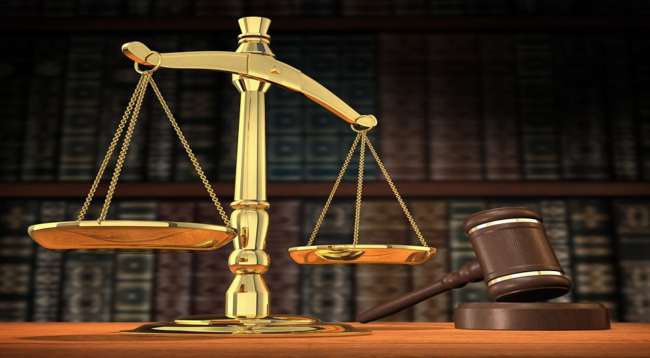 Recognizes individuals that have made significant contributions to the advancement and promotion of public health in North Carolina
This Public Health Legislative Champion . . .
Chairman of the House Committee for  Health and Human Services Appropriations 
Vice Chairman of the House Committee for Appropriations
Senior Chairman of the House Committee for Health 
Member of the House Committee for Education K-12; Homeland Security and Military and Veterans Affairs; Insurance; and Judiciary 1
Co-Chair of the Joint Legislative Oversight Committee on Health and Human Services
Co-Chair of the Joint Legislative Oversight Committee on Medicaid 
Member of the Joint Legislative Commission on Governmental Operations
This Public Health Legislative Champion . . .
An avid supporter of public health in North Carolina.

Made time for discussions regarding public health funding needs and advocated for legislative allocations to increase local funding for local health departments.

Worked closely with Environmental Health Staff to introduce legislation to expand the minimum education qualifications for Environmental Health Specialists to increase the applicant pool.

Continues to listen to constituents’ concerns and takes action to improve conditions.
The Public Health Legislative Champion Award Winner is. . .
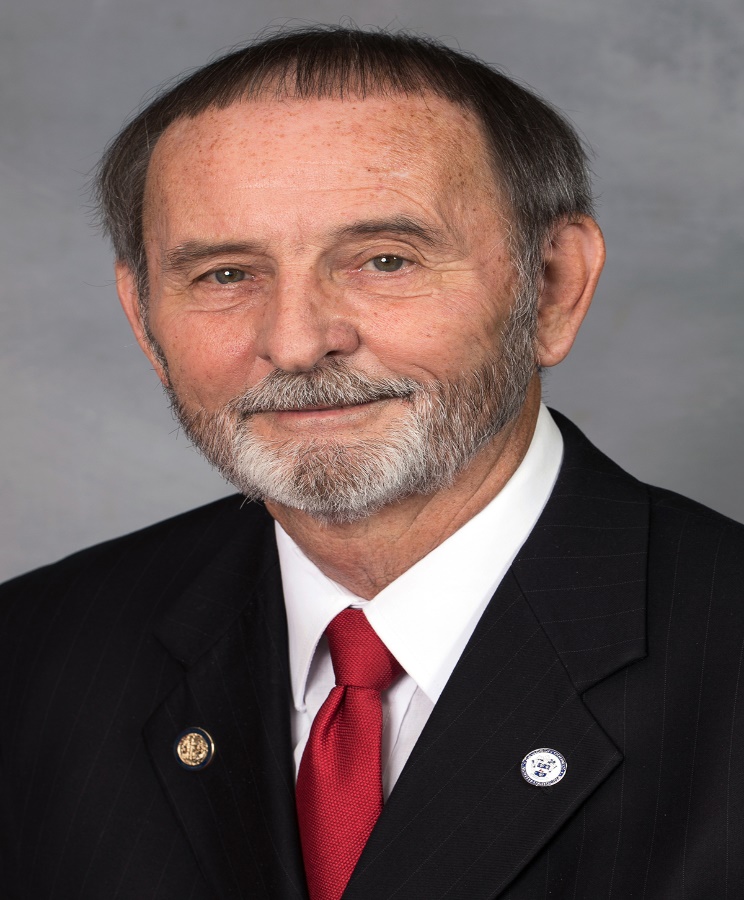 Representative Larry W. Potts
Republican Member of the North Carolina House of Representatives
Health Director of the Year
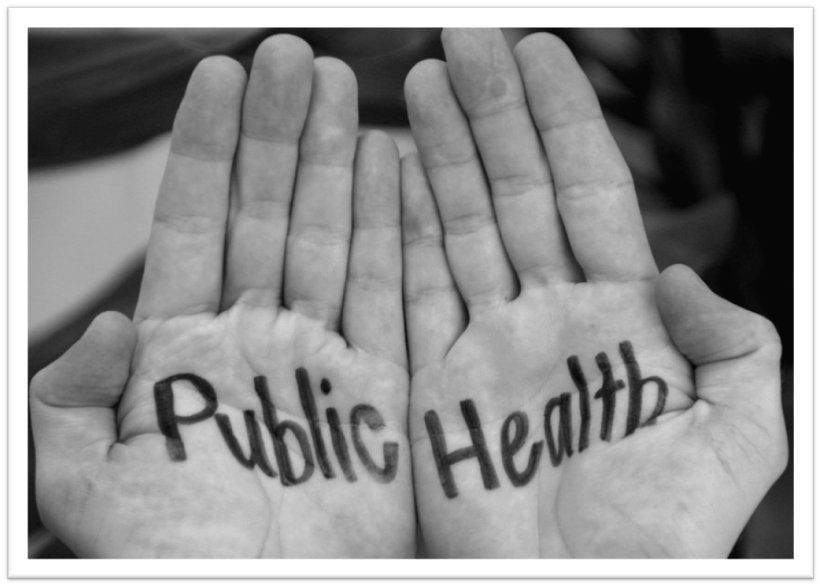 Recognizes outstanding involvement, leadership, and achievement in public health
Health Director of the Year Winner
Over 40 years of healthcare experience serving underserved populations and addressing the complex challenges of rural communities.
Over 20 years of executive public health leadership experience in a rural county.
Securing over $4.4 million in grant funding to combat chronic diseases, strategies for reducing teen pregnancy, and enhancing the Toothmobile Dental Care Program.
Health Director of the Year Winner
Visionary leadership, innovative strategies, and steadfast dedication led to improved population health outcomes in this county. 
Spearheaded the county’s response during the COVID-19 pandemic to ensure access to testing, vaccinations, and accurate public health information while maintaining transparency and trust in the community.
Pillar of support during natural disasters, coordinating shelter operations, deploying staff, and ensuring the safety of vulnerable populations.
Health Director of the Year
Public Health Achievements

2005 – Became a Local Public Health Director

North Carolina County Health Rankings improvement of health outcomes (Once ranked #100, now this county is ranked at  #91.)
Contributor to statewide discussions and initiatives aimed at improving health outcomes.
Instrumental in shaping policies and programs that reflect rural communities’ unique challenges.
Fostered innovative partnerships with Port Health and UNC Wilmington to expand access to critical services, such as mental health and substance use treatment.
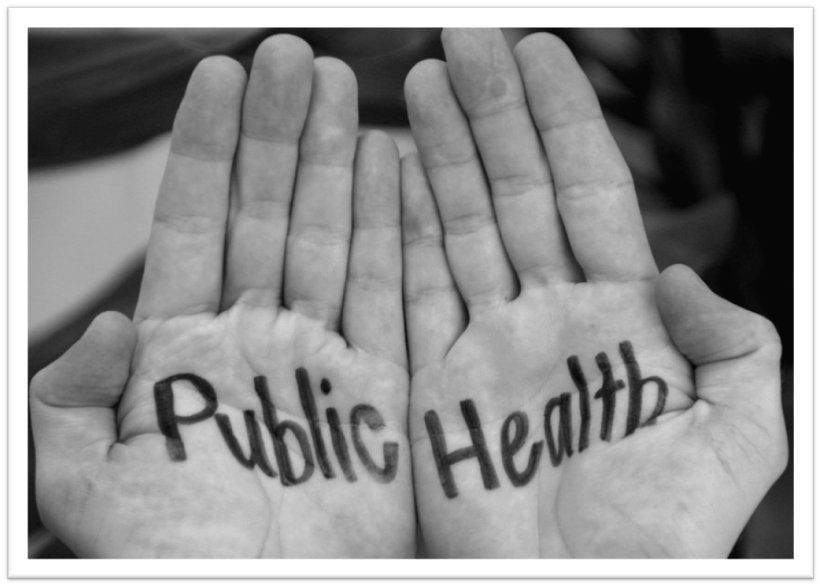 Health Director of the Year
Accomplishments and Contributions to Local Public Health
Active Member of the 
NC Association of Local Health Directors
NC Public Health Association
Eastern District NC Public Health Association
Served/serves on various committees 
Committed to creating a healthier, stronger, and more resilient community.
Health Director of the Year Award
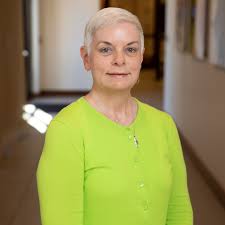 Presented to:
Kimberly L. Smith, MPH
Columbus County Health Department
Health Director of the Year Award
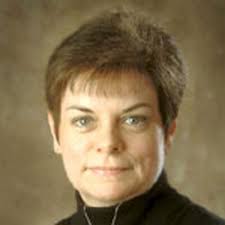 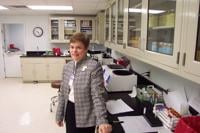 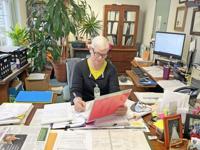 Kimberly L. Smith, MPH
Columbus County Health Department
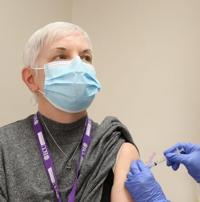 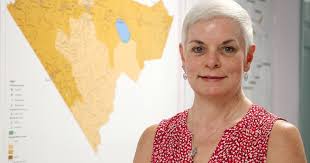 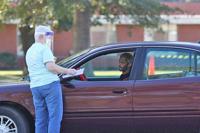